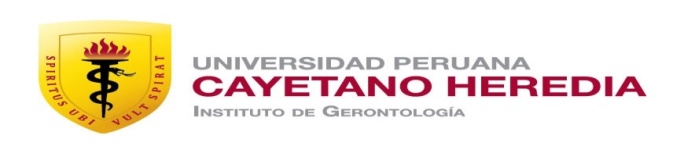 Envejecimiento saludable y prevención de Fragilidad
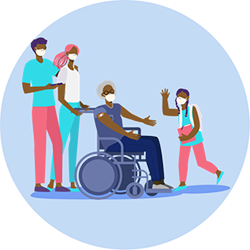 Tania Tello Rodríguez, Msc
Médico Geriatra
Instituto de Gerontología, UPCH
Hospital Nacional Cayetano Heredia
Marzo 2025
No conflictos de interés
AGENDA
1
Generalidades
2
Envejecimiento Saludable: Definición
3
Fragilidad: Definición, tamizaje,
4
Prevención de la Fragilidad
5
Conclusiones
América Latina y el caribe: número y proporción de personas de 60 años y más, 2017-2060
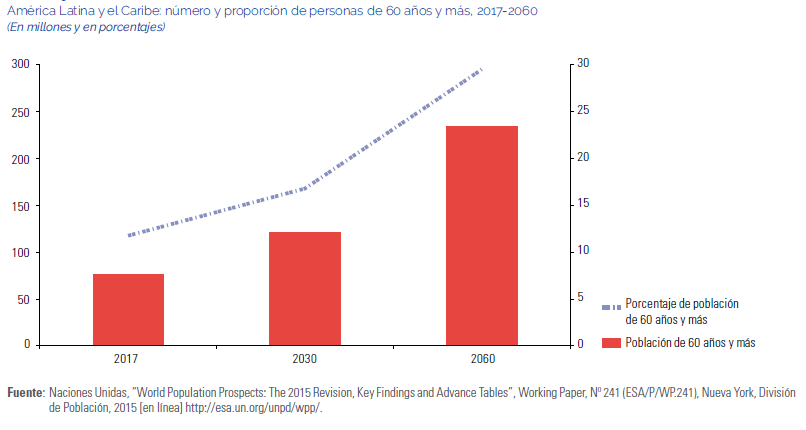 Comisión Económica para América Latina y el Caribe (CEPAL), Derechos de las personas mayores: retos para la interdependencia y autonomía (LC/CRE.4/3), Santiago, 2017.
Perú: Pirámide poblacional 1950-2024
AM: 13,9 %
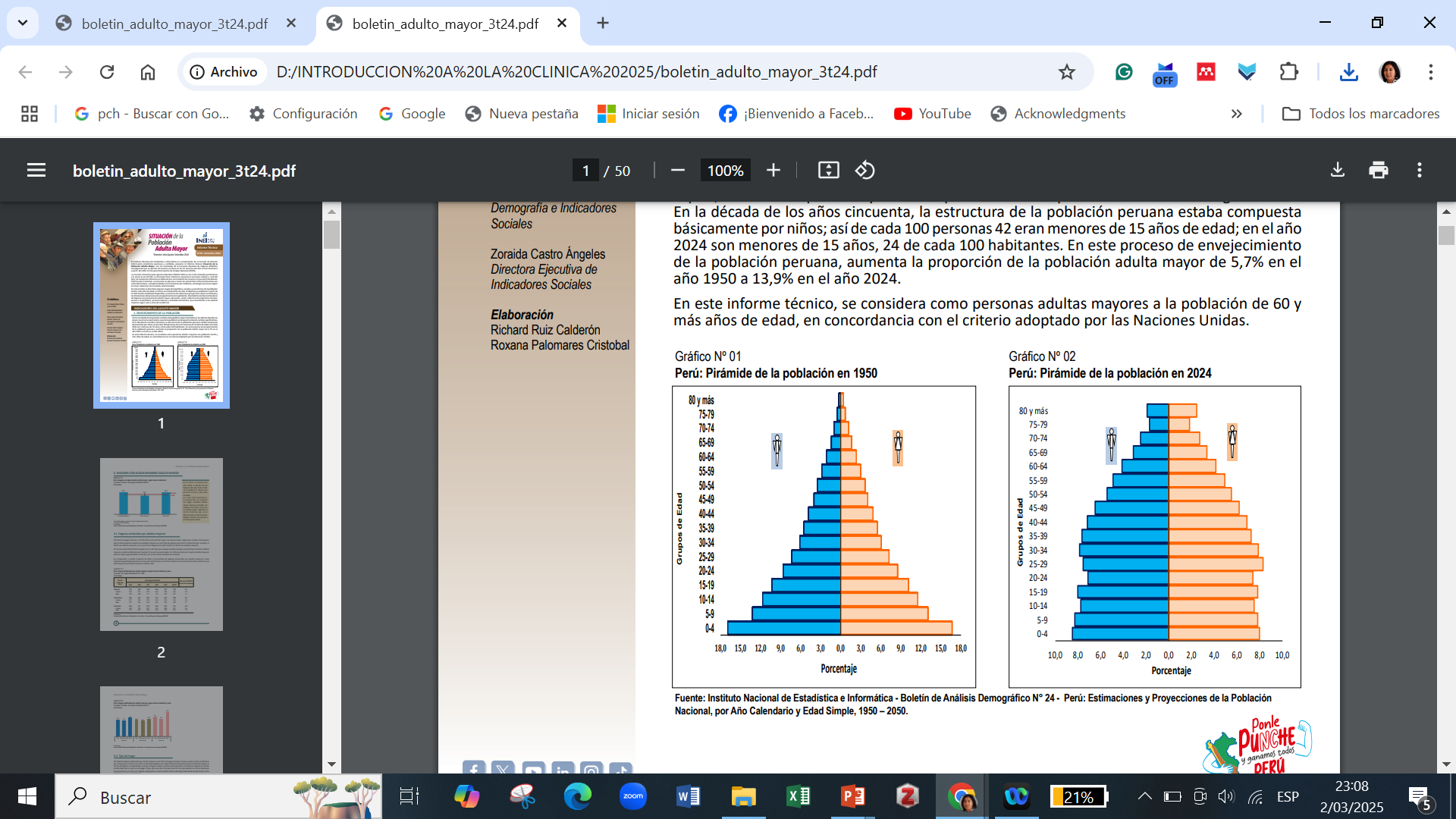 INEI 2024
¿QUÉ ES ENVEJECIMIENTO?
Es un proceso:
Universal
Heterogéneo
Continuo
Irreversible
Brocklehurst. Texbook of Geriatric  Medicine and Gerontology. 2017
¿Qué es envejecimiento saludable?
Década del Envejecimiento Saludable en las Américas (2021-2030)
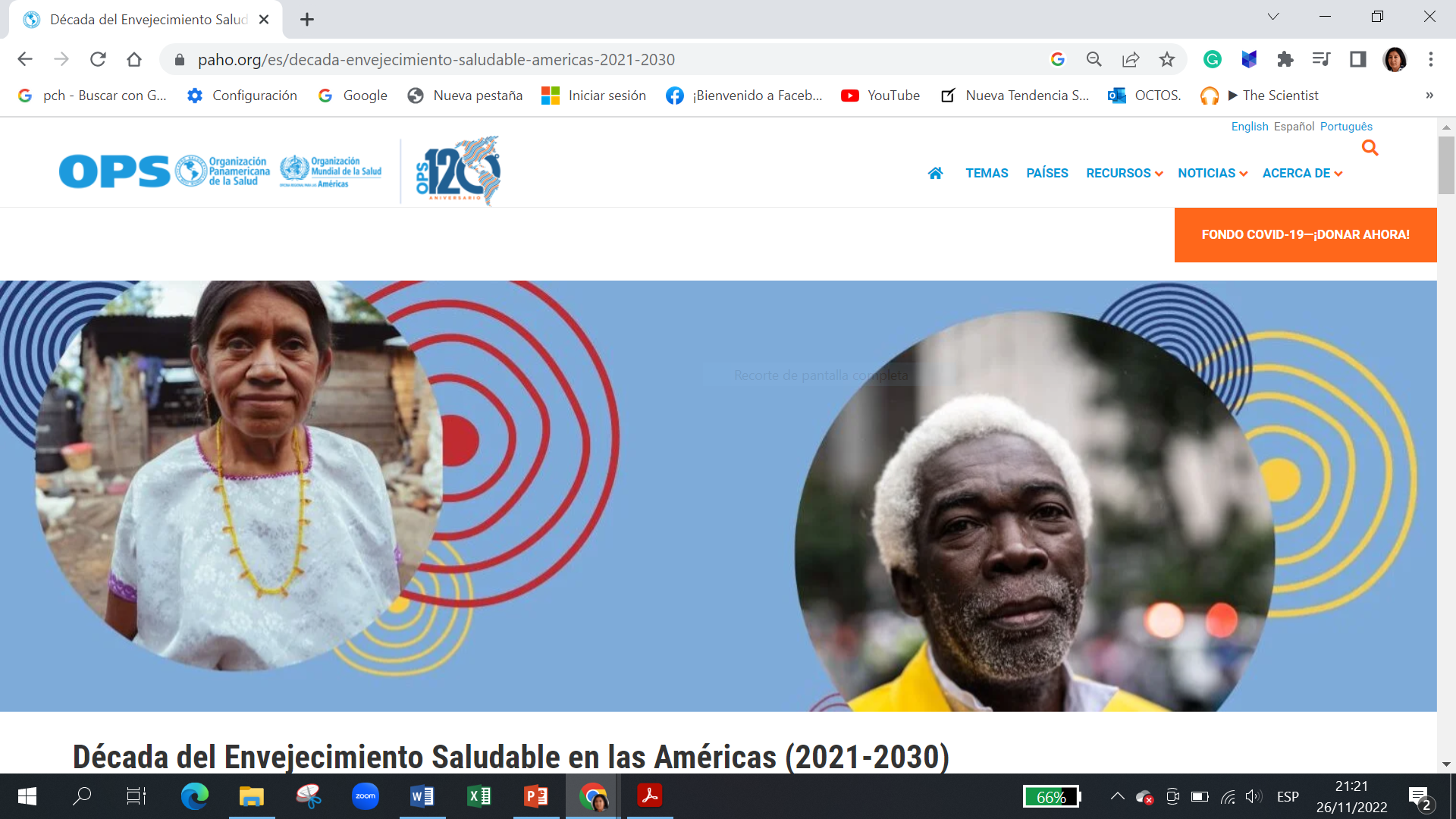 Declarada por la Asamblea General de las Naciones Unidas en diciembre de 2020, es la principal estrategia para lograr y apoyar acciones para construir una sociedad para todas las edades
https://www.paho.org/es/decada-envejecimiento-saludable-americas-2021-2030
Década del Envejecimiento Saludable en las Américas (2021-2030)
Las personas mayores son el centro del plan, los esfuerzos de los gobiernos, la sociedad civil, los organismos internacionales, los profesionales, el mundo académico, los medios de comunicación y el sector privado para mejorar la vida de las personas mayores, sus familias y sus comunidades.
https://www.paho.org/es/decada-envejecimiento-saludable-americas-2021-2030
Década del Envejecimiento Saludable en las Américas (2021-2030)
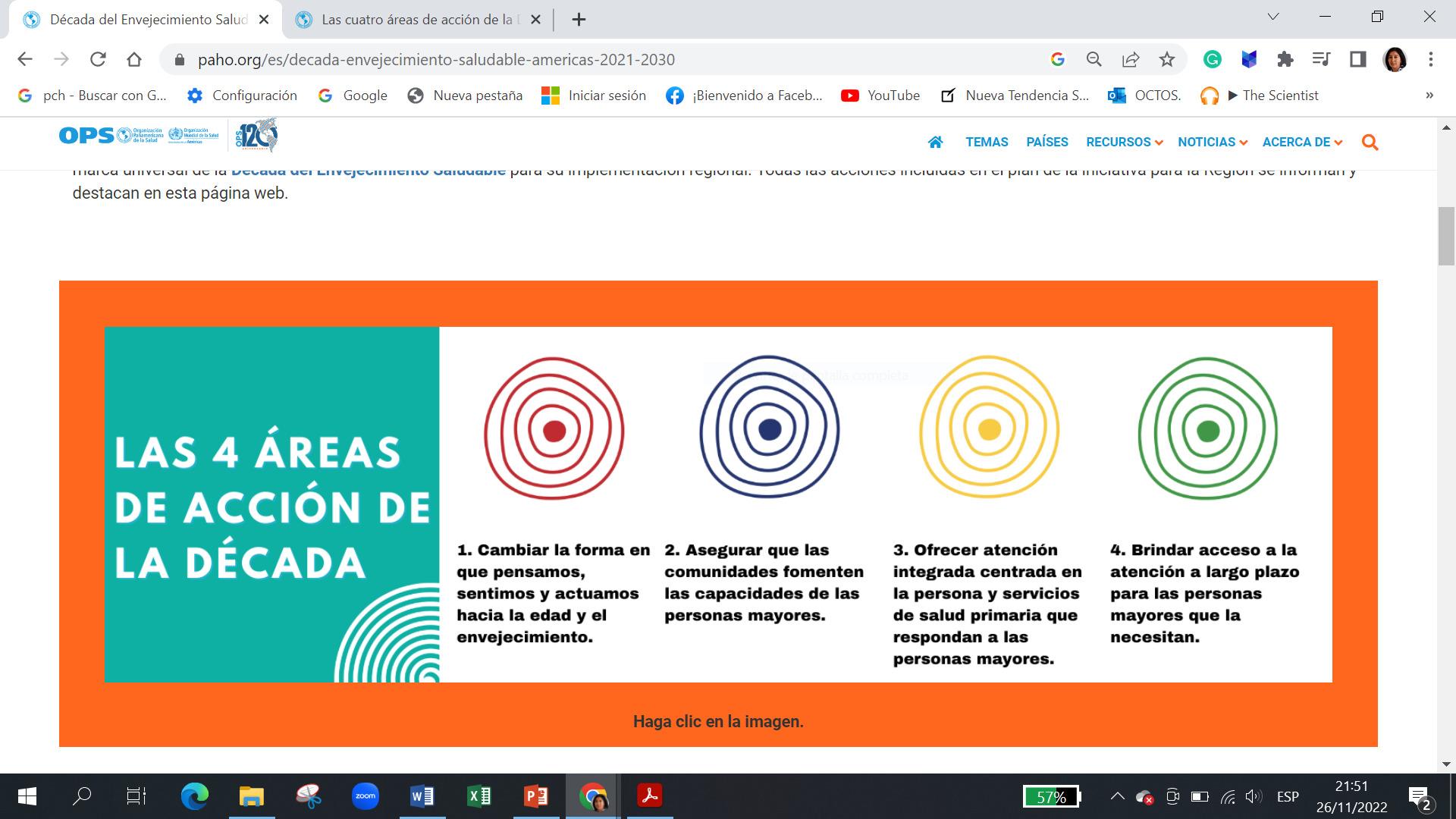 https://www.paho.org/es/decada-envejecimiento-saludable-americas-2021-2030
Envejecimiento saludable
Envejecimiento Saludable  es el proceso de fomentar y mantener la capacidad funcional que permite el bienestar en la vejez
La capacidad funcional comprende los atributos
relacionados con la salud que permiten
a una persona ser y hacer lo que es importante
para ella.
Organización Mundial de la Salud. Informe mundial sobre  el envejecimiento y la salud. Estados Unidos de Norte  América. 2015
Dominios de la Capacidad Intrínseca
CAPACIDAD INTRÍNSECA : Combinación de todas las capacidades físicas y mentales con las que cuenta una persona, incluidas las psicológicas. (OMS)
CAPACIDAD FUNCIONAL:
La capacidad funcional es la combinación e interacción de la capacidad intrínseca con el entorno donde habita la persona
https://iris.paho.org/bitstream/handle/10665.2/51973/OPSFPLHL200004A_spa.pdf?sequence=5&isAllowed=y
Envejecimiento saludable:
Dejar de ver el envejecimiento saludable como la mera ausencia de enfermedades y fomentar en cambio la capacidad funcional que permite a las personas mayores ser y hacer lo que ellas prefieran
Fomentar un envejecimiento saludable exigirá adoptar medidas en múltiples niveles y sectores, encaminadas a prevenir las enfermedades, promover la salud, mantener la capacidad intrínseca y facilitar la capacidad funcional.
https://www.paho.org/es/decada-envejecimiento-saludable-americas-2021-2030
Determinantes del envejecimiento saludable
Aging Clinical and Experimental Research (2022) 34:1215–1223
Determinantes del envejecimiento saludable
Aging Clinical and Experimental Research (2022) 34:1215–1223
La edad cronológica no debe ser el principal criterio para determinar  objetivos de tratamiento , procedimientos médicos o quirúrgicos en las personas mayores.
¿Qué factores influyen en el estado de salud del adulto mayor?
Factores que influyen en el estado de salud del adulto mayor
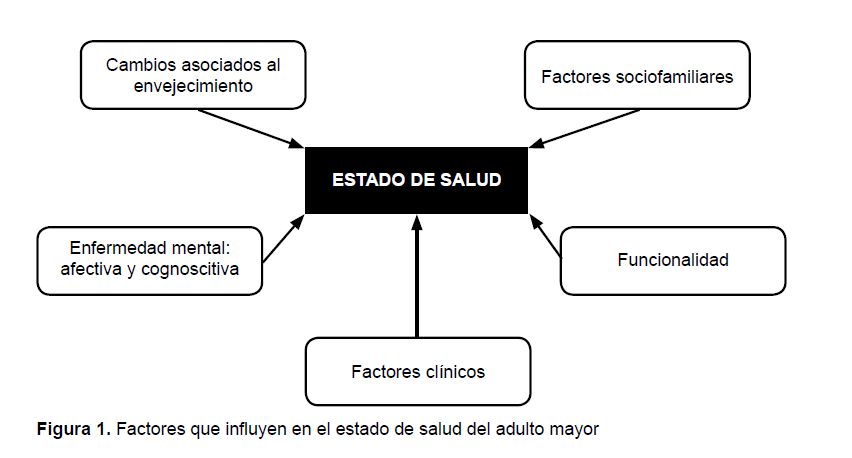 Gálvez-Cano M, Chávez-Jimeno H, Aliaga-Diaz E. Utilidad de la valoración geriátrica integral en la evaluación de la salud del adulto mayor. Rev Peru Med Exp Salud Publica. 2016;33(2):321-7. doi: 10.17843/rpmesp.2016.332.2204
Trayectorias hipotéticas de la capacidad física.
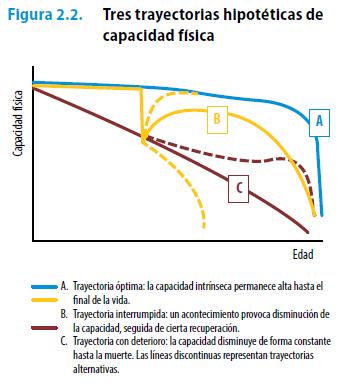 Organización Mundial de la Salud. Informe mundial 
sobre  el envejecimiento y la salud. Estados Unidos de 
Norte  América. 2015
Un marco de salud pública para el Envejecimiento Saludable
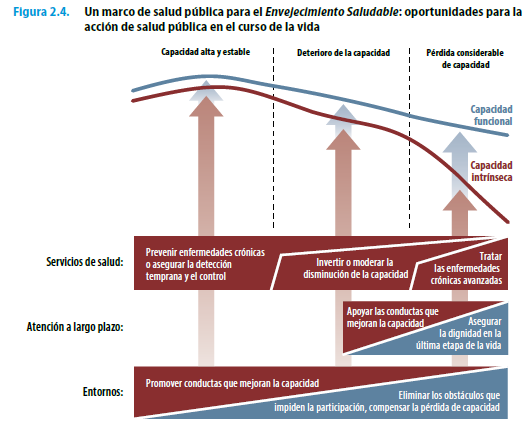 Organización Mundial de la Salud. Informe mundial  sobre  el envejecimiento y la salud. Estados Unidos de  Norte  América. 2015
Factores ambientales asociados al proceso de envejecimiento que impactan la microbiota
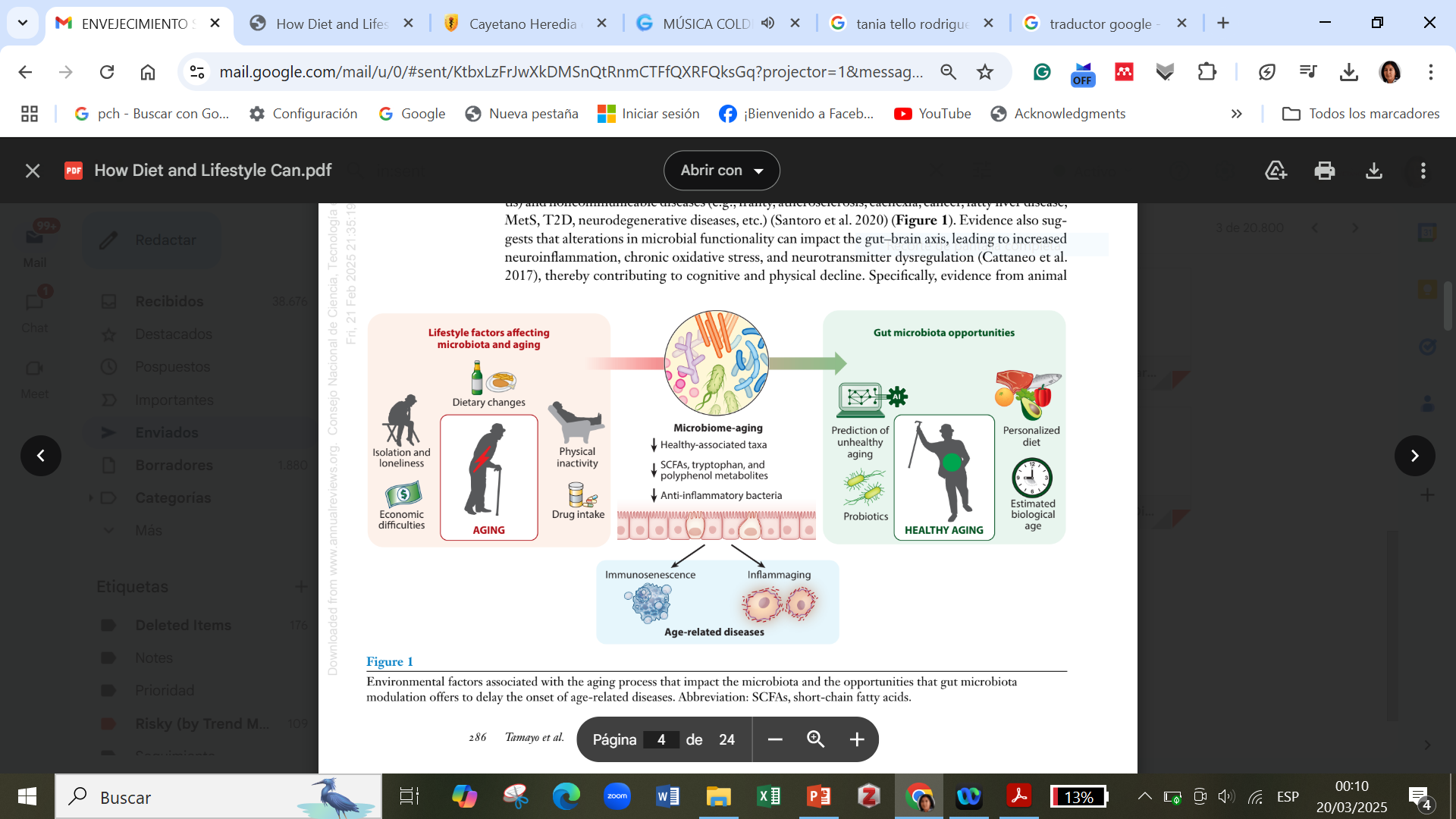 Annu. Rev. Food Sci. Technol. 2024. 15:283–305
Con demasiada frecuencia, se olvida  que en todo el mundo, las vacunas
 previenen >2,5 millones de muertes al año de enfermedades transmisibles
Prevención:
La severidad de muchas infecciones  es alta en adultos mayores comparado a jóvenes.

Las enfermedades infecciosas son frecuentemente asociadas: fragilidad, compromiso en actividades de la vida diaria o la pérdida de independencia funcional.

La prevención de enfermedades infecciosas es una importante medida  para lograr un ENVEJECIMIENTO SALUDABLE  Y MEJORAR LA CALIDAD DE VIDA-----siendo la VACUNACIÓN  una de las mejores estrategias .
Wagner A. Vaccines to Prevent Infectious Diseases in the Older Population: Immunological Challenges and Future Perspectives.Frontiers in Immunology, Abril 2020.
El objetivo de
 Inmunización en el 
curso de vida y para lograr
 un envejecimiento
saludable
Eduardo de Gomensoro, Giuseppe Del Giudice & T. Mark Doherty
(2018) Challenges in adult vaccination, Annals of Medicine, 50:3, 181-192, DOI:
10.1080/07853890.2017.1417632
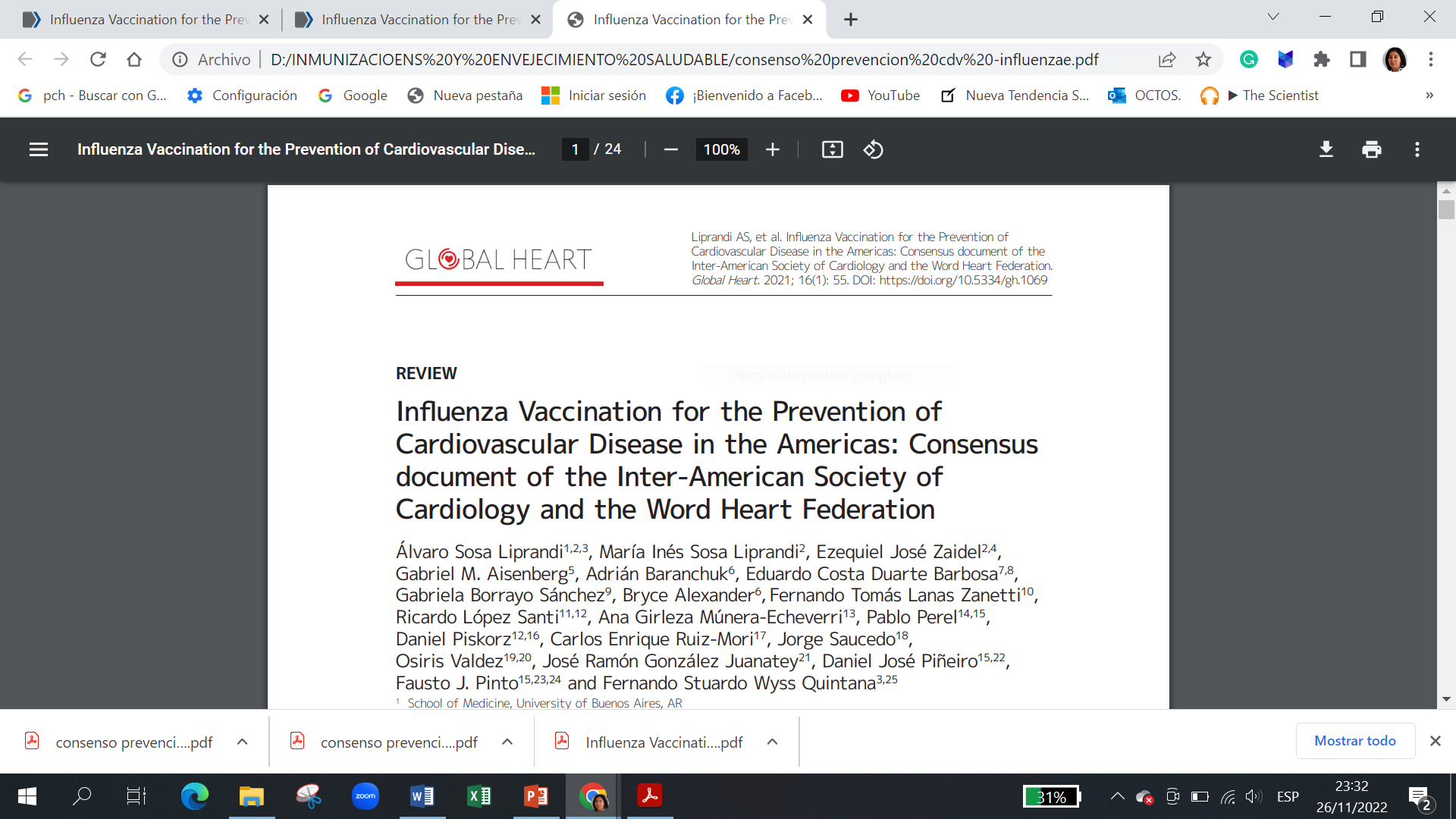 Liprandi AS, et al. Influenza Vaccination for the Prevention of Cardiovascular Disease in the Americas: Consensus document of the Inter-American Society of Cardiology and the Word Heart Federation. Global Heart. 2021; 16(1): 55.
Asociación entre infecciones respiratorias y eventos CDV
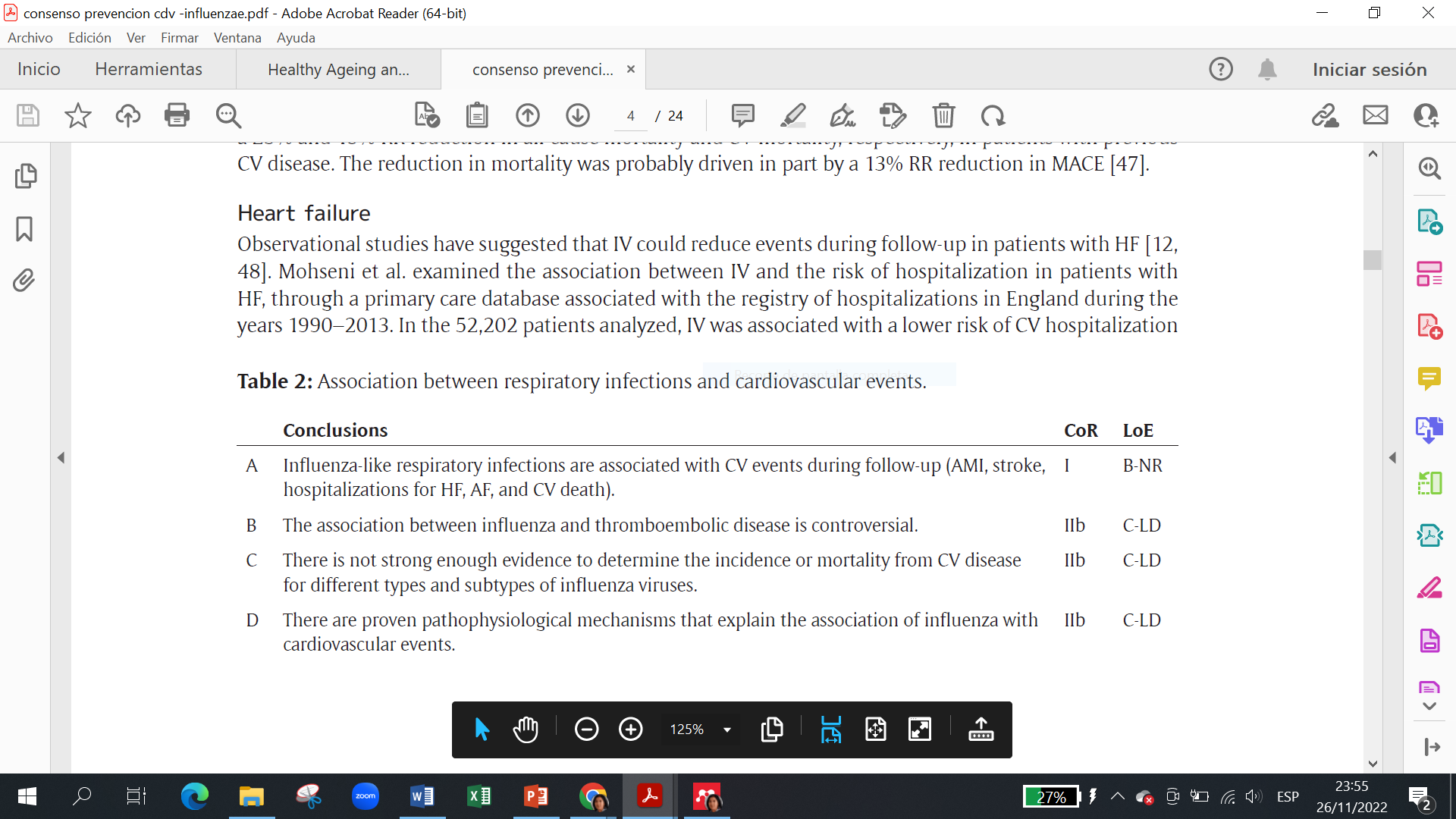 Liprandi AS, et al. Influenza Vaccination for the Prevention of Cardiovascular Disease in the Americas: Consensus document of the Inter-American Society of Cardiology and the Word Heart Federation. Global Heart. 2021; 16(1): 55.
¿Qué es un Adulto 
mayor frágil?
Definición: Fragilidad
La fragilidad es una condición clínica compleja relacionada con la edad, caracterizada por una disminución en la capacidad fisiológica en varios
Órganos y sistemas, con el consiguiente aumento de la susceptibilidad a estresores.
Lancet 2019; 394: 1376–86
Fragilidad
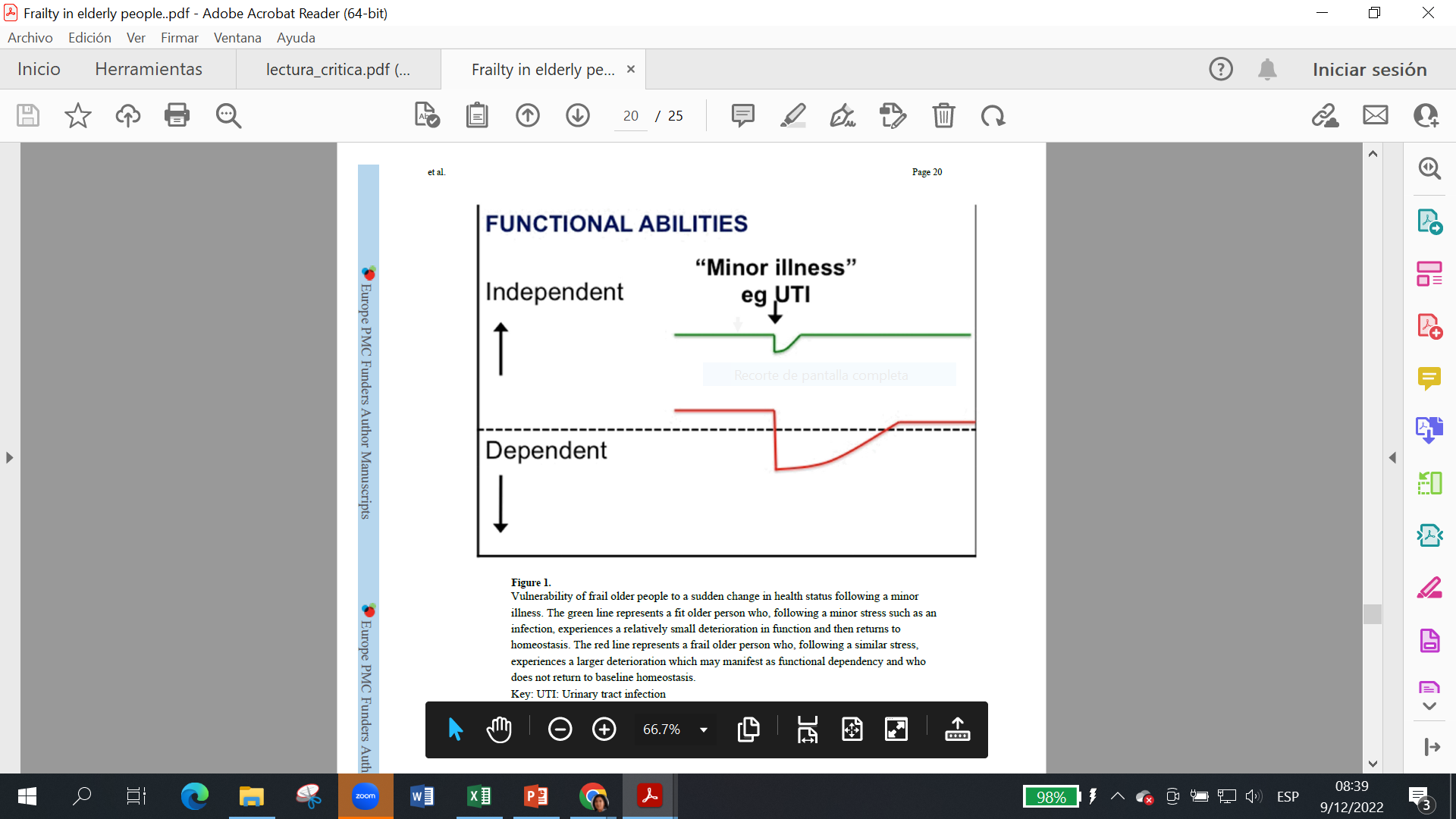 FRAGIL
Lancet. 2013 March 2; 381(9868): 
752–762.
Fragilidad:
«No hay un acuerdo de la mejor forma de medir  u operacionalizar fragilidad»
Fenotipo de fragilidad de Linda Fried (CHS)
El índice de fragilidad Rockwood y Mitnitsky.

Linda Fried, en el año 2001, describió un fenotipo clínico de fragilidad :
pérdida no intencional de peso de al menos el 5% en el último año
cansancio 
baja actividad física
lenta velocidad de la marcha 
y debilidad muscular

Frágil : tres o más criterios,
prefrágil :uno o dos, y 
Robusto: si no cumple ninguno de ellos

Este estudio demostró que algunos AM pueden ser frágiles y no tener discapacidad ni comorbilidad .
Fried LP, Tangen CM, Walston J, Newman AB, Hirsch C, Gottdiener J, et al. Frailty in older adults: evidence for a 
phenotype. J Gerontol A Biol Sci Med Sci. 2001;56(3):M146-156.
La población está envejeciendo , en forma heterogénea, y esto tiene profundas implicaciones para la planificación y prestación de la atención sanitaria y social, convirtiéndose la fragilidad en una epidemia silenciosa que afecta a los adultos mayores
Michel JP, Cruz-Jentoft AJ, Cederholm T. Frailty, Exercise and Nutrition. Clin Geriatr Med. 2015;31(3):375-87.
Buckinx F, Rolland Y, Reginster JY, Ricour C, Petermans J, Bruyere O. Burden of frailty in the elderly population: perspectives for a public health challenge. Arch Public Health. 2015;73(1):19
Adultos Mayores frágiles
Población que necesita una atención médica especial y que se constituirá en el grupo de usuarios frecuentes de los recursos sociosanitarios.
Buckinx F, Rolland Y, Reginster JY, Ricour C, Petermans J, Bruyere O. Burden of frailty in the elderly population: perspectives for a public health challenge. Arch Public Health. 2015;73(1):19
Clegg A, Young J, lliffe S, Rikkert MO, Rockwood K. Frailty in elderly people. Lancet. 2013;381(9868):752-62..
Asociación de Fragilidad con costos  en cuidados en salud
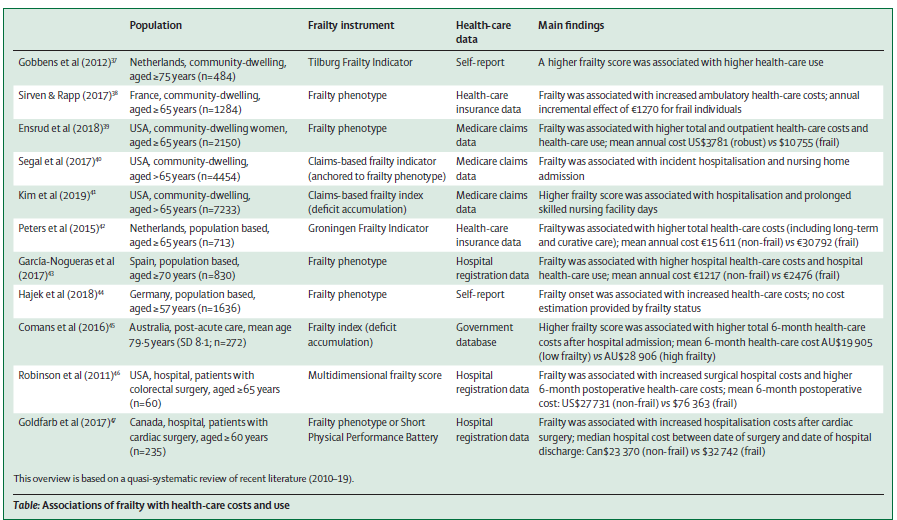 Frailty: implications for clinical practice and public health. www.thelancet.com Vol 394 October 12, 2019
Patogénesis
FISIOPATOLOGÍA
Patogénesis del Sindrome de Fragilidad
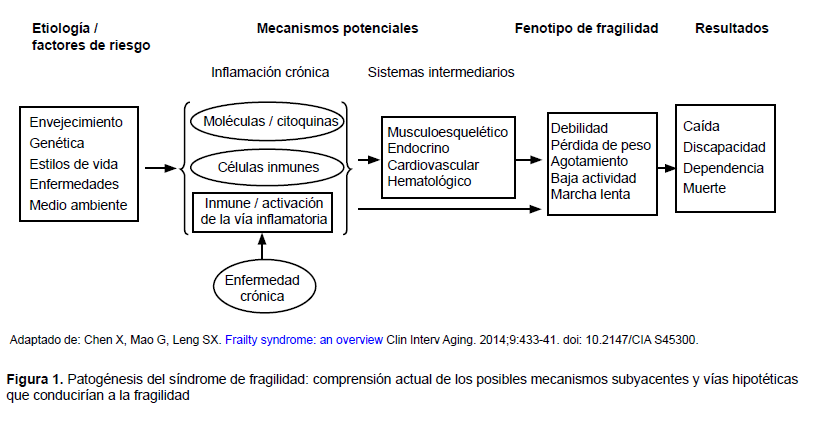 EPIDEMIOLOGIA
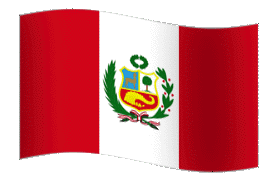 Fragilidad AM en la comunidad en Lima Metropolitana
Lima Metropolitana:
muestra de 246 AM de la comunidad, según los criterios de Fried:
La frecuencia de fragilidad y prefragilidad fueron de 7,7 y 64%, respectivamente.
El punto de corte de la velocidad de la marcha que determina fragilidad fue de 0,7 m/s.
Varela Pinedo L, Ortiz Saavedra PJ, Chávez Jimeno H. Velocidad de la marcha como indicador de fragilidad
en adultos mayores de la comunidad en Lima, Perú. Rev Esp Geriatr Gerontol. 2010;45(1):22–25
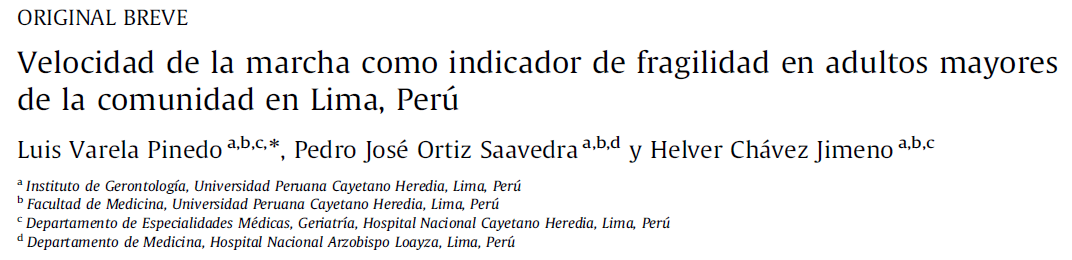 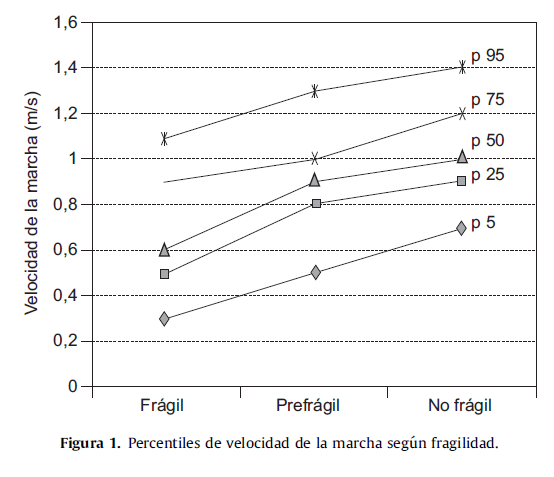 Rev Esp Geriatr Gerontol. 2010;45(1):22–25
Perfil clínico del adulto mayor atendido ambulatoriamente en un hospital general. 
       Rev Med Hered. 2012; 23(4):229-234.
	       Paola Casas, Luis Varela, Tania Tello, Pedro Ortiz, Helver Chávez.



17,4% fueron frágiles(usando Velocidad de la marcha), encontrándose asociación entre fragilidad y edad avanzada, género femenino y la presencia de riesgo social
Se evaluaron 290 pacientes
Rev Med Hered. 2012; 23(4):229-234
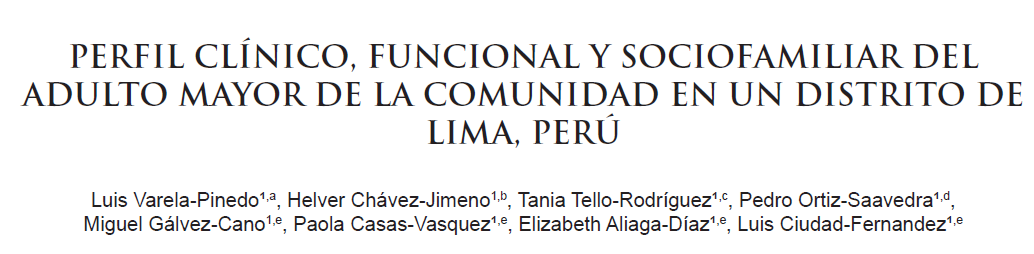 Estudio descriptivo transversal
Muestra de 500 adultos mayores distribuidos al azar en 8 sectores del distrito.
Equipos de encuestadores, técnicos de laboratorio y médicos en 54 salidas de campo
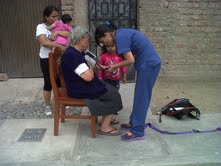 Rev Peru Med Exp Salud Publica. 2015; 32(4):709-16.
¿Cómo detectar Fragilidad?
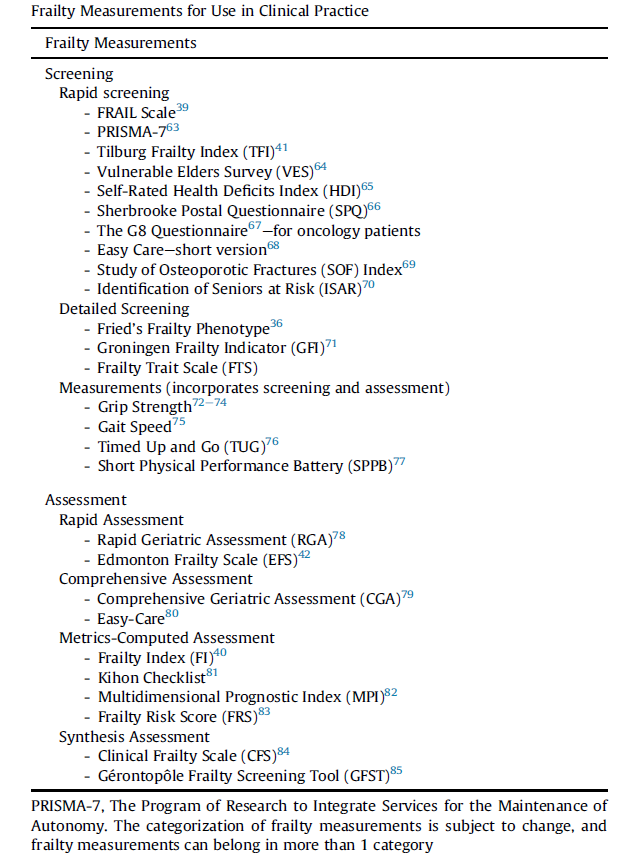 Instrumentos para evaluar Fragilidad
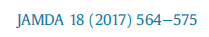 Instrumentos comúnmente usados para evaluar Fragilidad
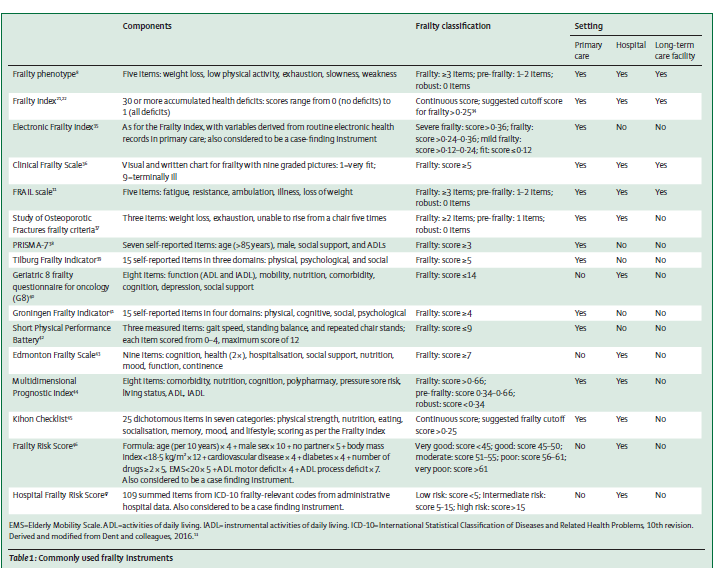 www.thelancet.com Vol 394 October 12, 2019
FRAGILIDAD
Diagnóstico operacional:
DIAGNÓSTICO OPERACIONAL:  En base al fenotipo
      Criterios:
Pérdida de peso no intencional
Debilidad muscular
Lenta velocidad para caminar
Agotamiento
Pobre actividad física
Validado: (vs no frágiles)
Cardiovascular Health Study (4735 + 582): Dra. Fried.
Predice (3 años): OR=1.29-2.24
Hospitalización
Caídas
Deterioro funcional o disminución de movilidad
Muerte
Además: niveles altos de marcadores de inflamación y de mediadores de la coagulación
Diagnóstico de fragilidad: 3 de 5 criterios
Pre-fragilidad: 1 a 2 criterios
Frailty in Older Adults: Evidence for a Phenotype. J Gerontol A Biol Sci Med Sci 2001;56:M146-M156
Instrumentos de cribado :  la escala FRAIL que de dar un resultado positivo obligan a una evaluación más profunda del paciente.
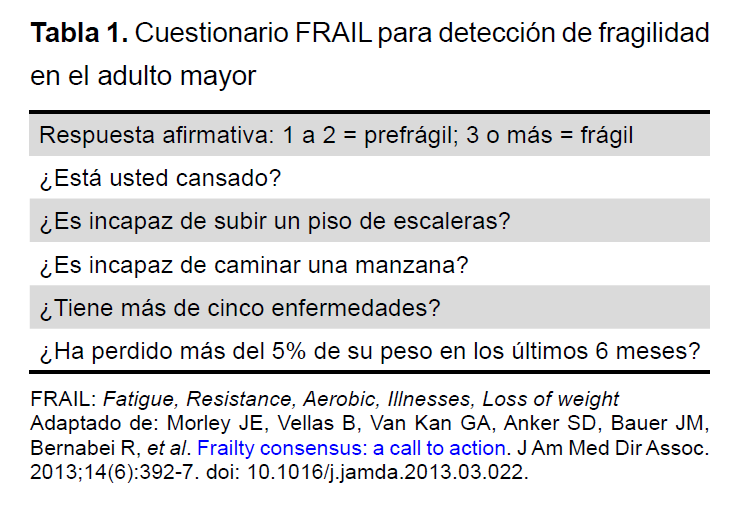 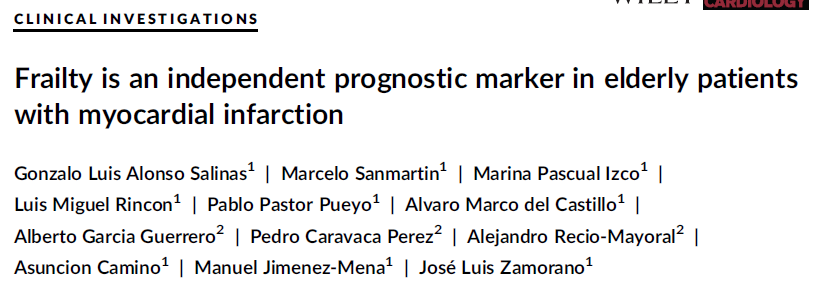 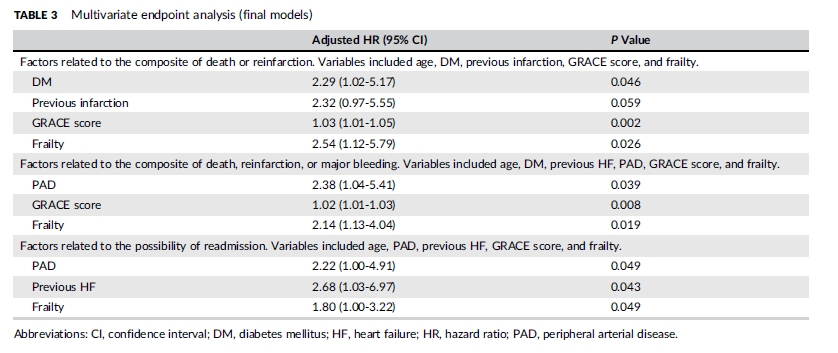 Clinical Cardiology. 2017;40: 925.
Reinfarto ,mortalidad,readmision estratificado de acuerdo a presencia de fragilidad
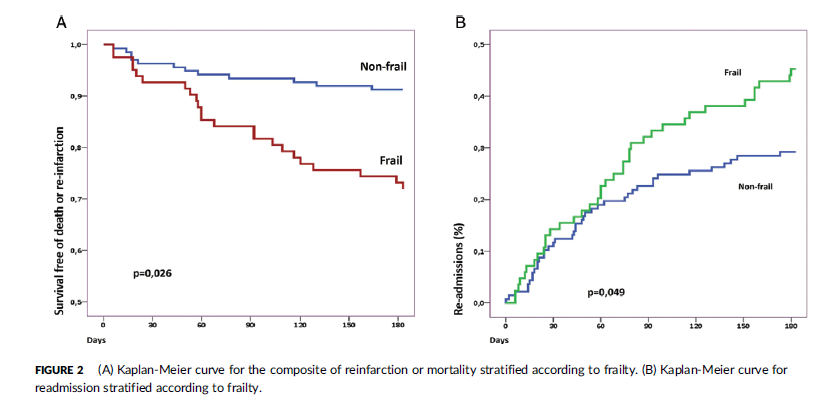 Clinical Cardiology. 2017;40: 925.
Recomendaciones basadas en la evidencia y consideraciones 
para la identificación y tratamiento de fragilidad en adultos mayores
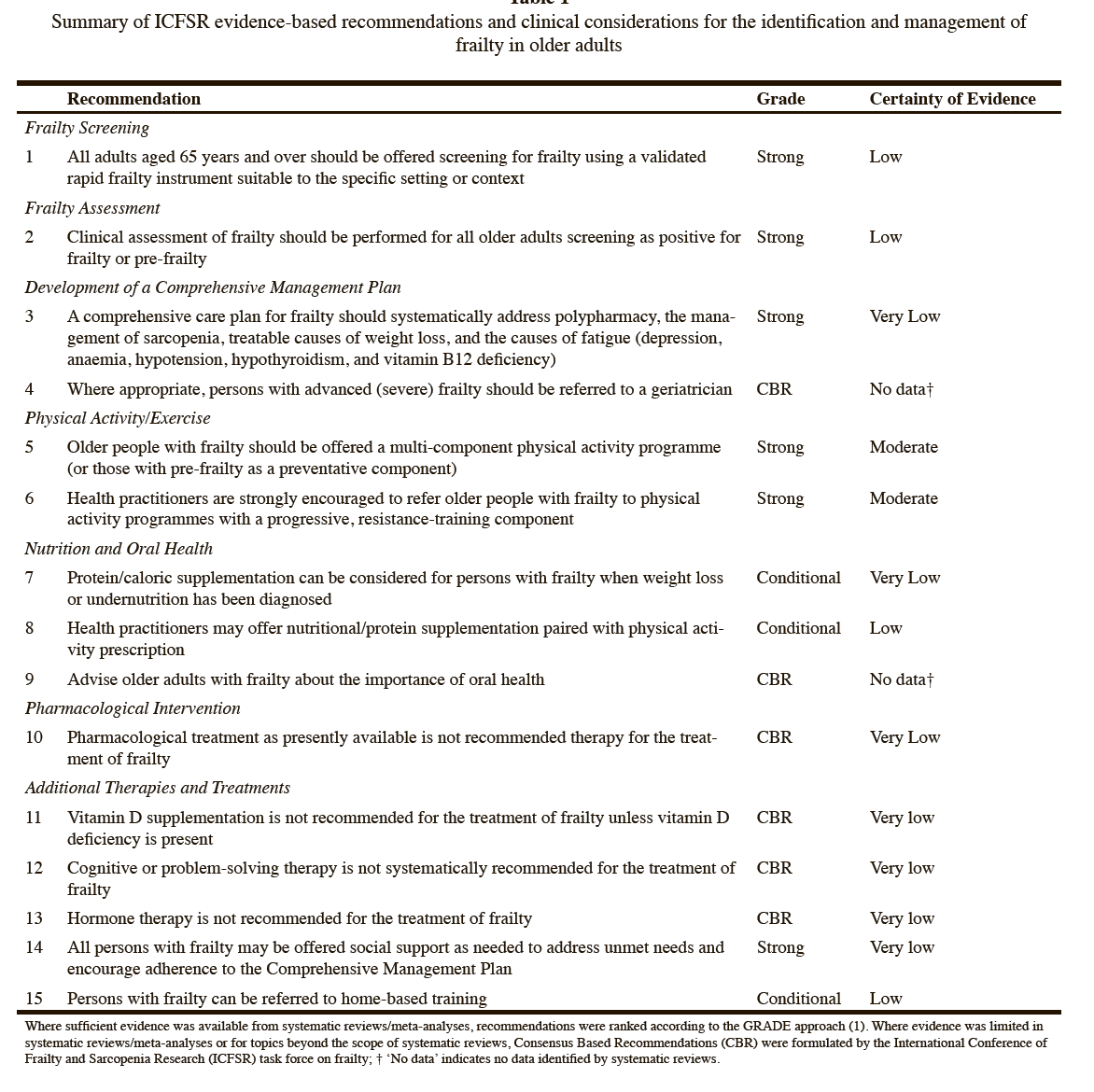 J Nutr Health Aging. 2019;23(9):771-787
Recomendaciones basadas en la evidencia y consideraciones 
para la identificación y tratamiento de fragilidad en adultos mayores
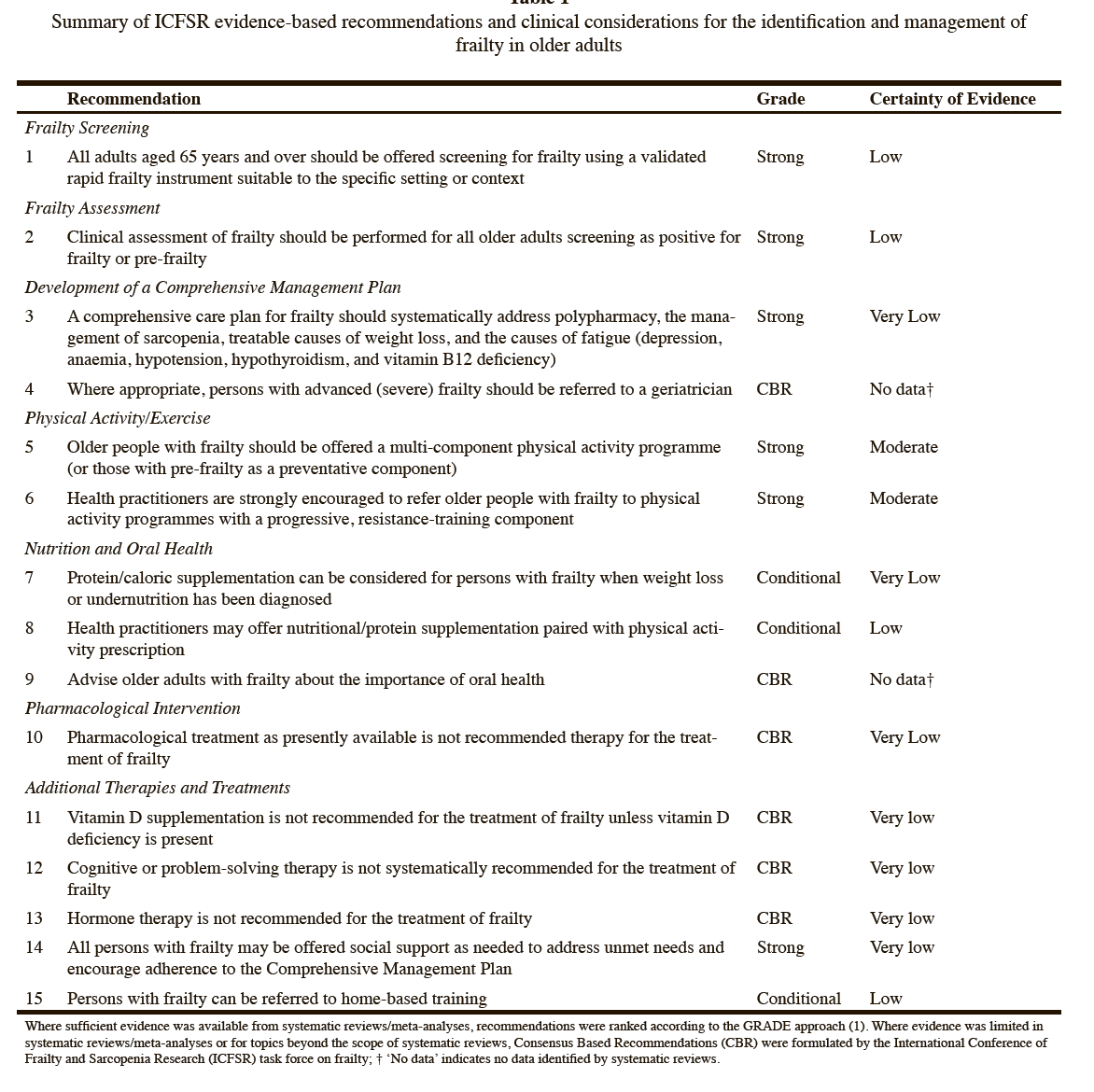 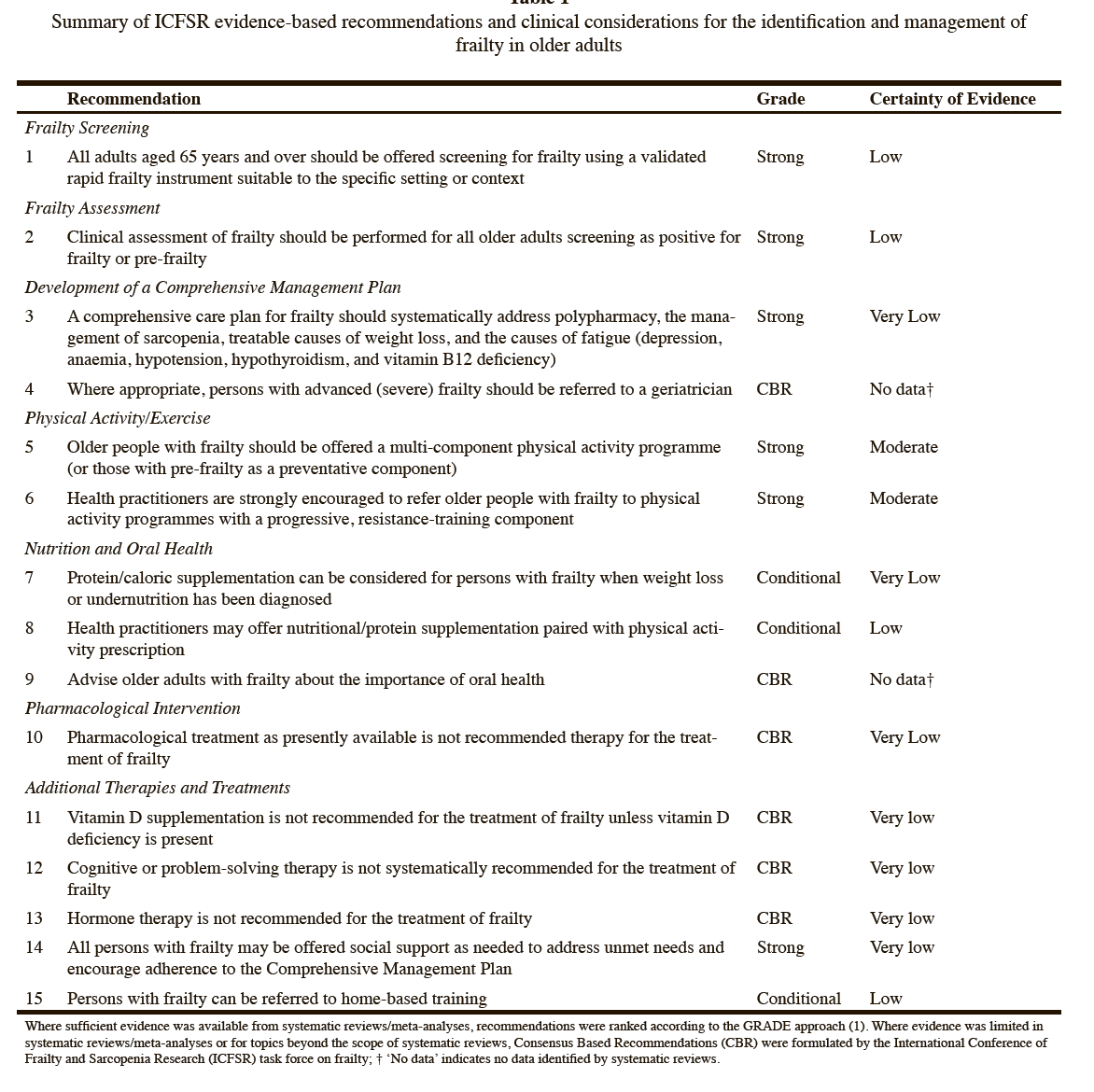 J Nutr Health Aging. 2019;23(9):771-787
Prevención de Fragilidad
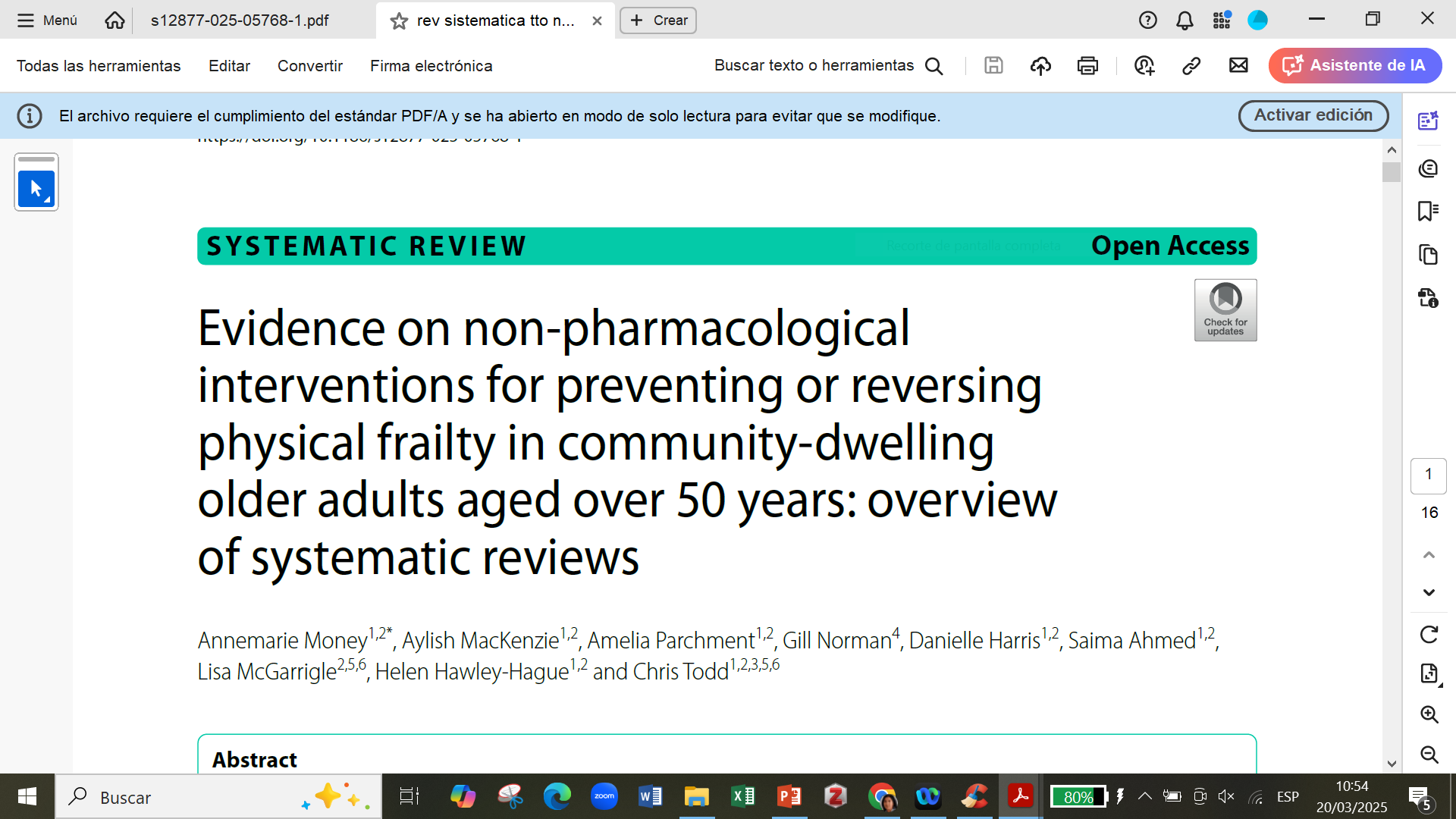 Objetivo: Evaluar la evidencia de  intervenciones no farmacológicas para la prevención  o reversion de la fragilidad física en AM de la comunidad, en mayores de 50 años a más
Resultados:
      -23 revisiones fueron incluídas, 6 fueron de alta calidad , 18,768 participantes, actividad fisica que tenia entrenamiento de Resistencia, mínimo 2 veces por semana fue evidenciado como el más beneficioso parar revertir fragilidad.
      - Intervenciones nutricionales combinado con actividad física que incluía entrenamiento de Resistencia  fue efectivo en revertir y prevenir fragilidad.
Money et al. BMC Geriatrics (2025) 25:183  https://doi.org/10.1186/s12877-025-05768-1
Objetivos: Investigar la eficacia de ambas intervenciones:  ejercicio multicomponente e intervenciones  nutricionales  sobre fragilidad.
19 estudios de ejercicio  multicomponente y 7 estudios de intervenciones nutritionales fueron elegibles
Los ejercicios multicomponente mostraron una reducción significante en el riesgo de fragilidad . 
El subgrupo de análisis de combinación de macronutrientes y micronutrientes también demostraron  disminución significativa en el riesgo de fragilidad.
Sirikul et al. BMC Geriatrics (2024) 24:958
https://doi.org/10.1186/s12877-024-05551-8
Meta análisis de intervenciones de ejercicio multicomponente para mejorar la fragilidad física.
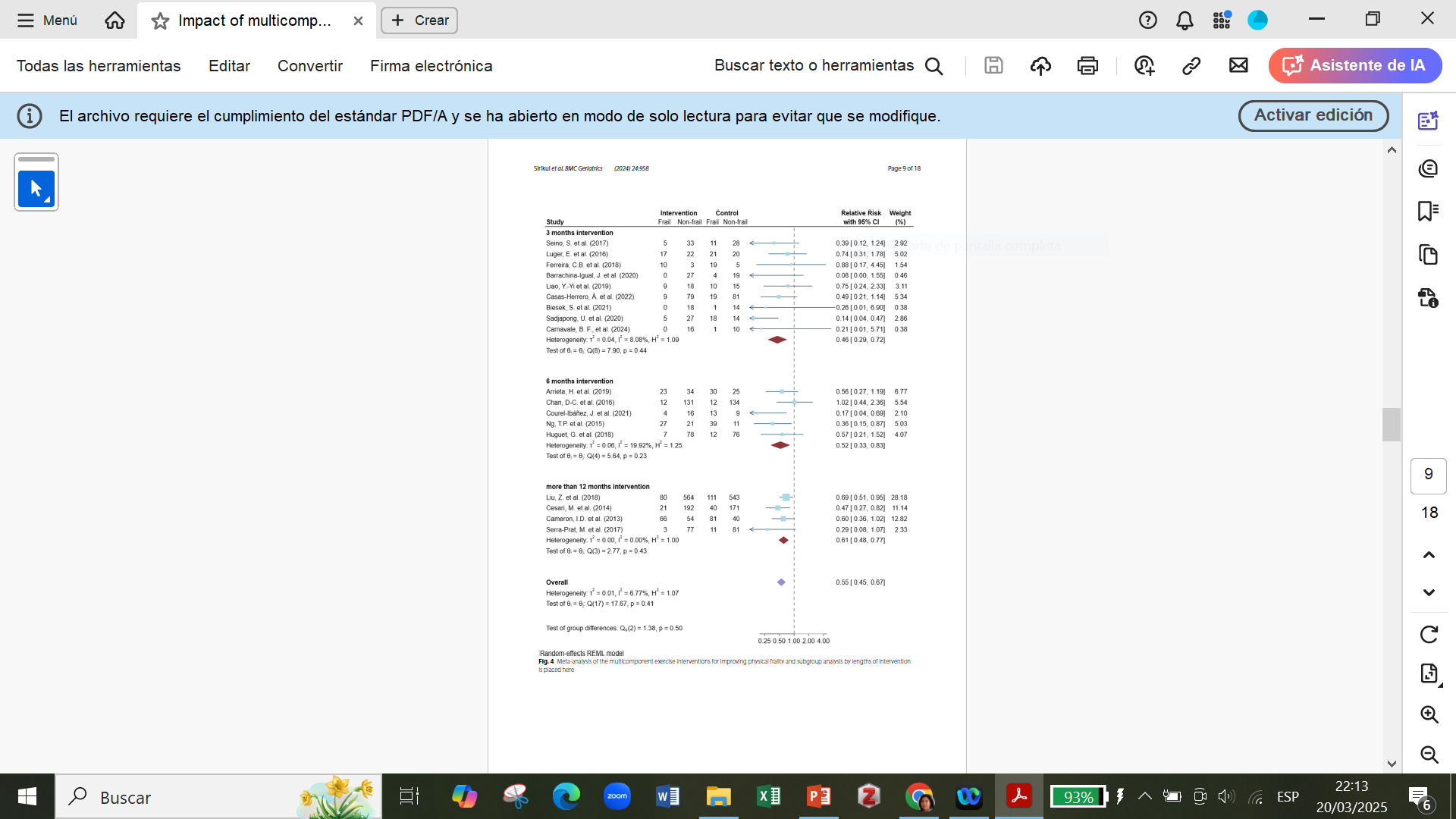 Sirikul et al. BMC Geriatrics (2024) 24:958
https://doi.org/10.1186/s12877-024-05551-8
Meta análisis de los suplementos macronutrientes para mejorar la fragilidad física
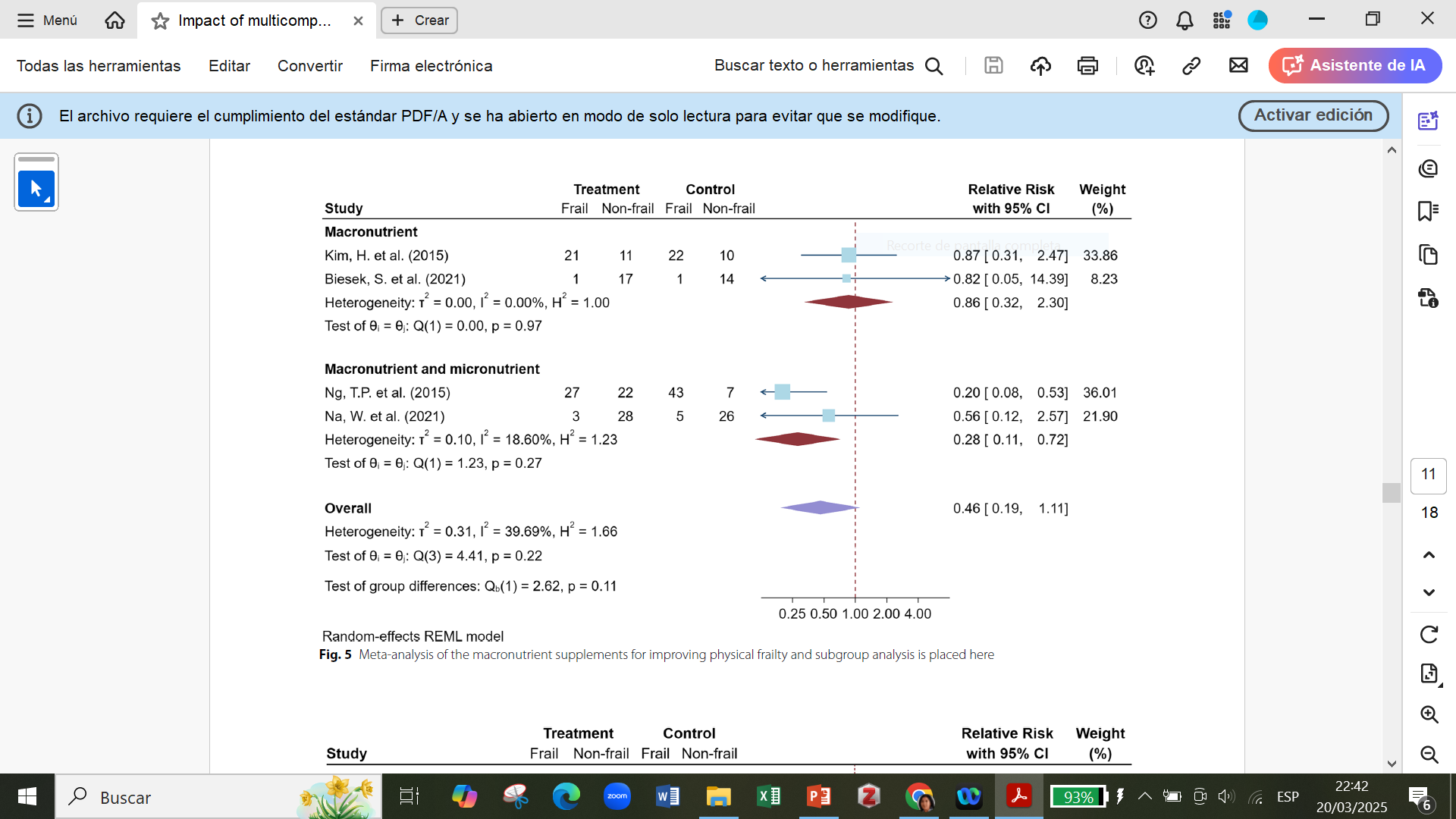 Sirikul et al. BMC Geriatrics (2024) 24:958
https://doi.org/10.1186/s12877-024-05551-8
Resumen de los hallazgos:
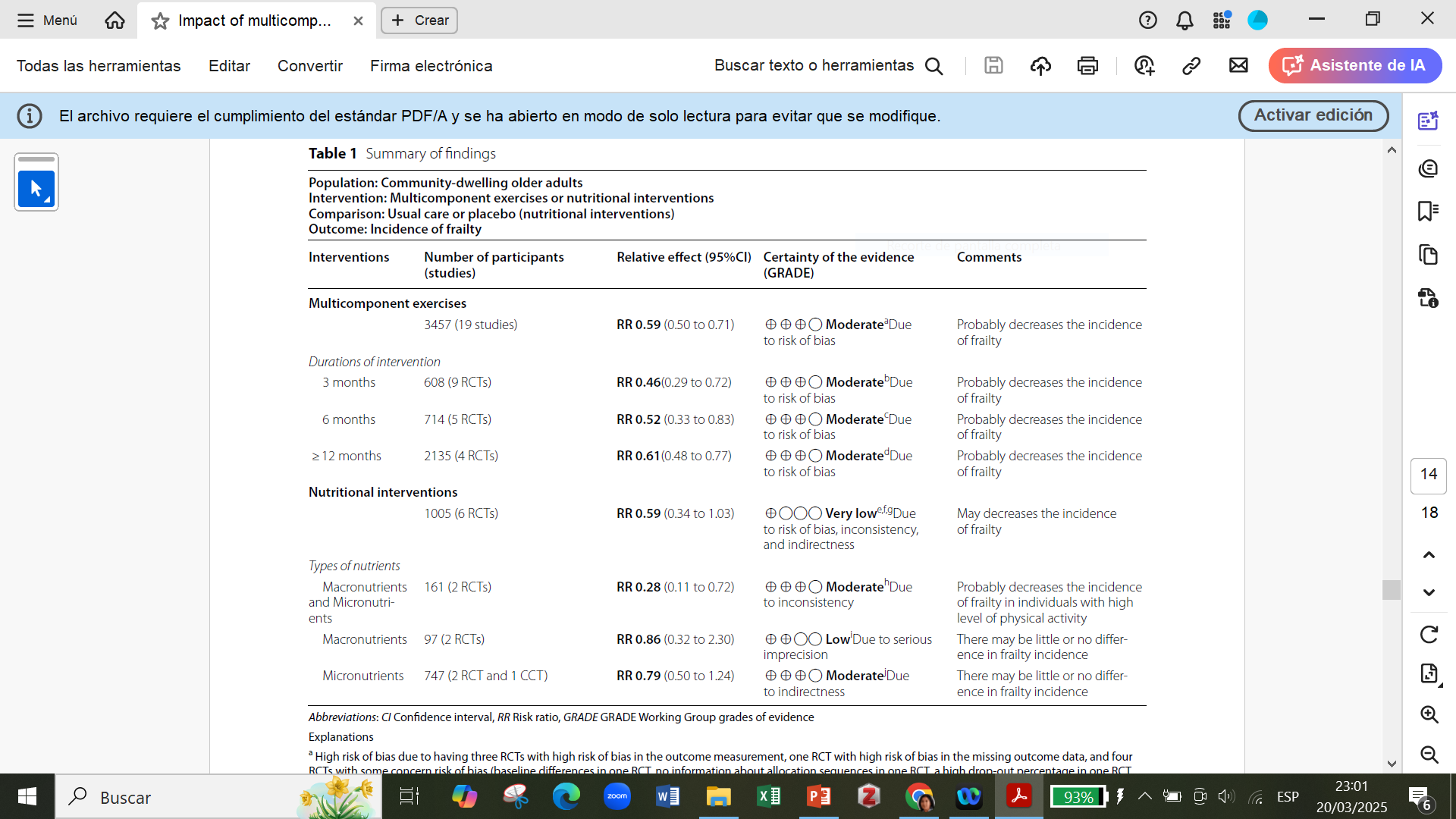 Sirikul et al. BMC Geriatrics (2024) 24:958
https://doi.org/10.1186/s12877-024-05551-8
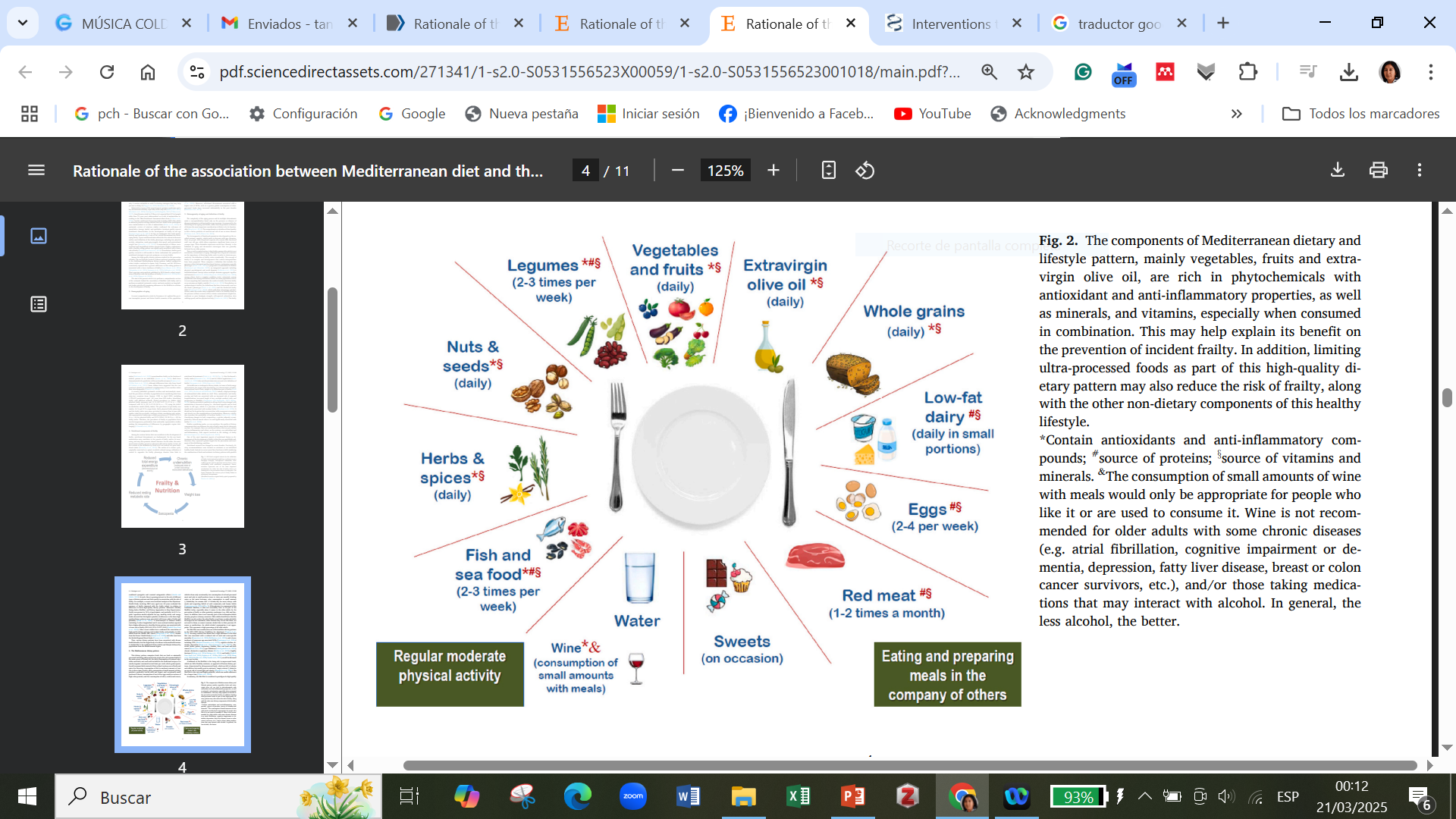 Asociación entre Dieta Mediterránea e incidencia de fragilidad.
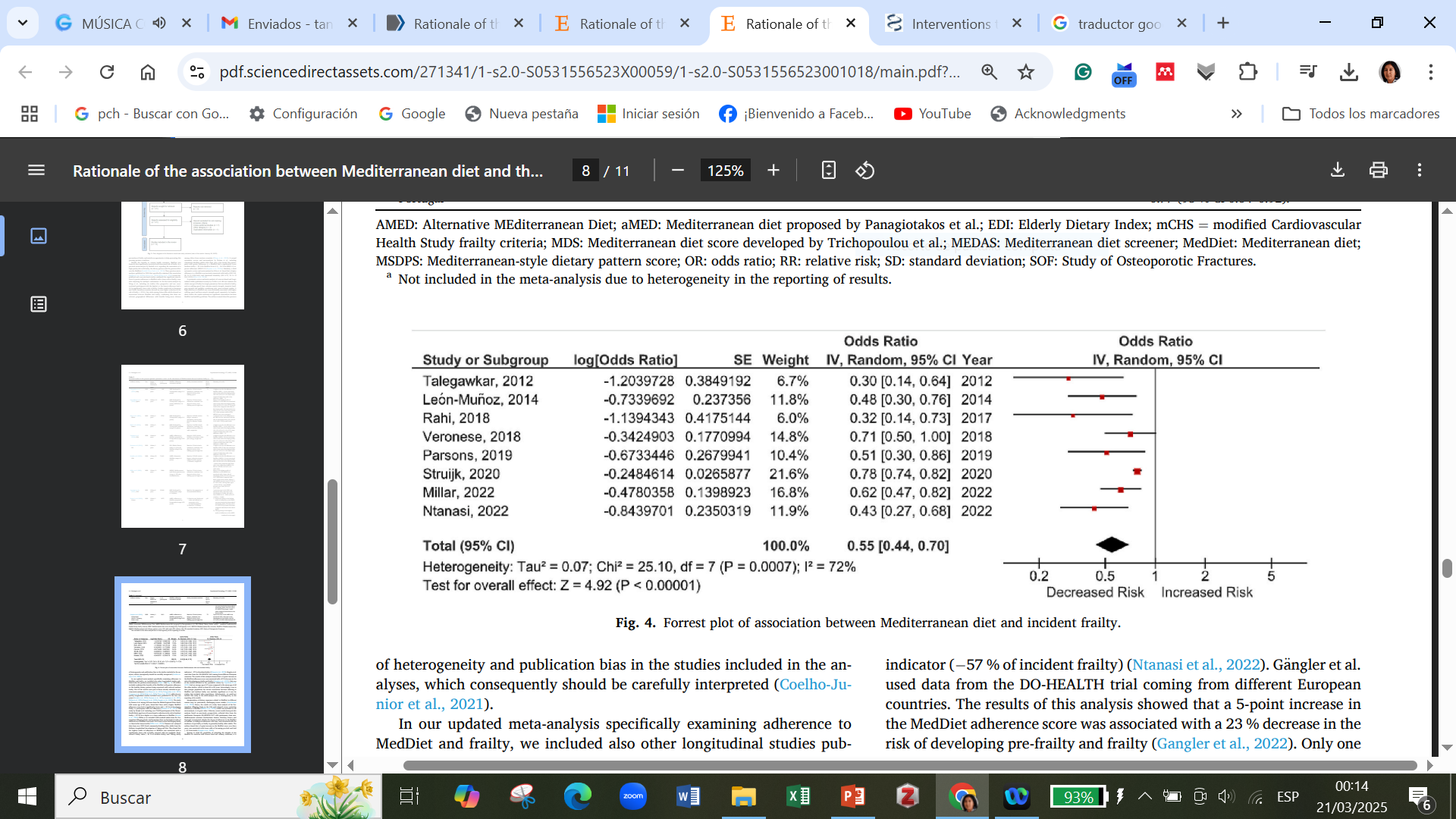 Factores asociados con Fragilidad
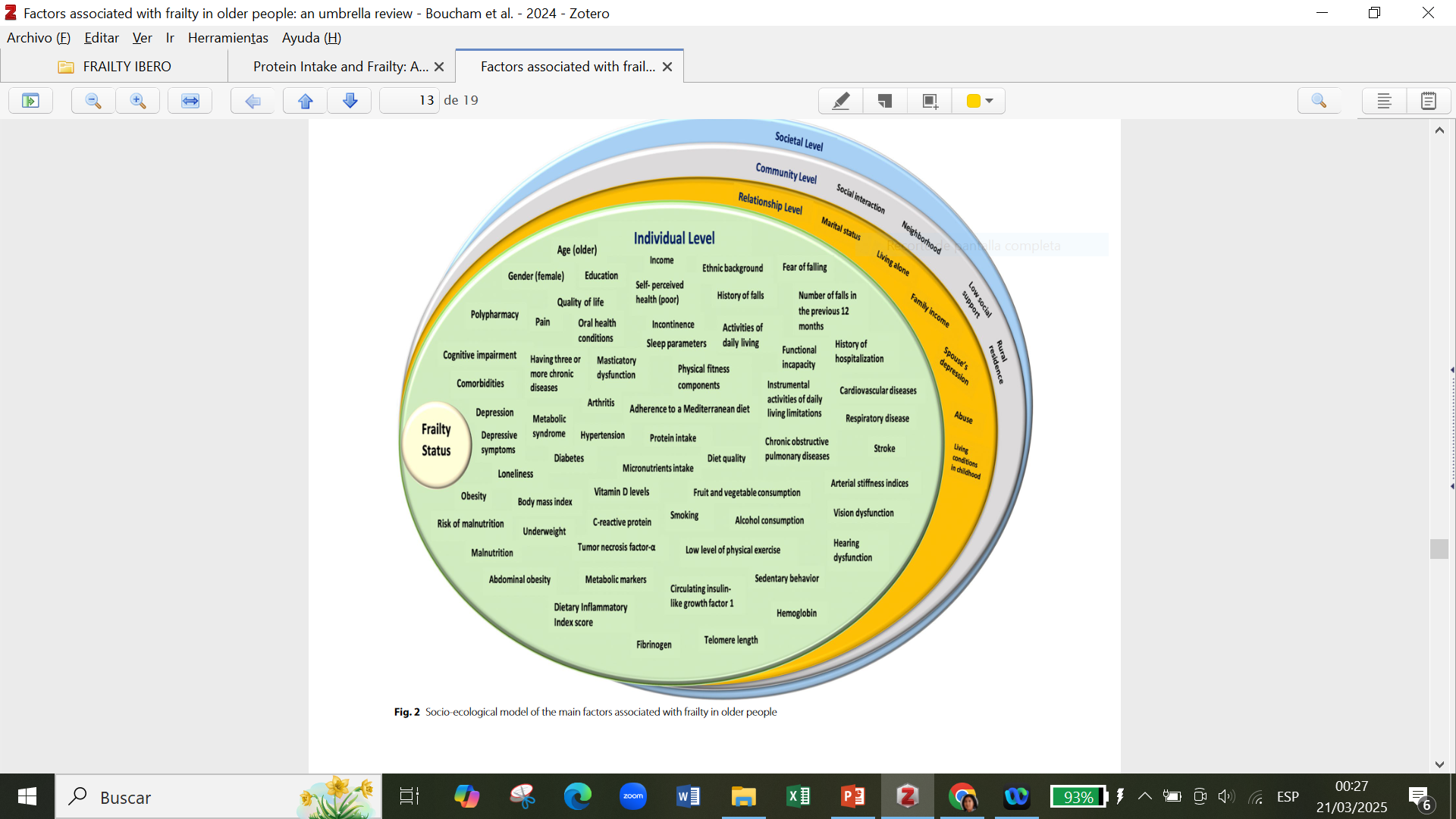 Boucham et al. BMC Geriatrics (2024) 24:737 https://doi.org/10.1186/s12877-024-05288-4
1
2
El ejercicio multicomponente, mejorar el estado nutricional, suplemento de Vit D sólo si tiene déficit y el soporte social son las recomendaciones para su manejo.
3
3
CONCLUSIONES
Fomentar un envejecimiento saludable exigirá adoptar medidas en múltiples niveles y sectores, encaminadas a    prevenir las enfermedades, promover la salud, mantener la capacidad intrínseca y facilitar la capacidad funcional.
Es necesario realizar la evaluación de fragilidad para poder identificar e intervenir oportunamente, debido a que es un factor de riesgo independiente para eventos adversos.
.
En el adulto mayor con enfermedades crónicas identificar la fragilidad es muy importante para la toma de decisiones, individualizando el manejo y de acuerdo con sus valores y preferencias de cuidado.
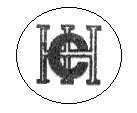 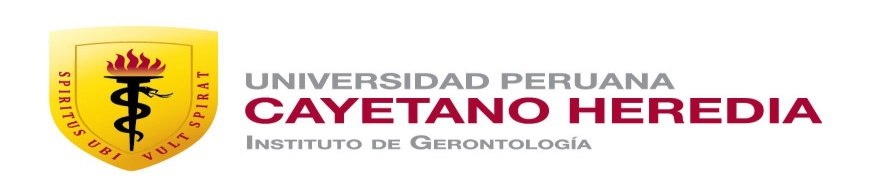 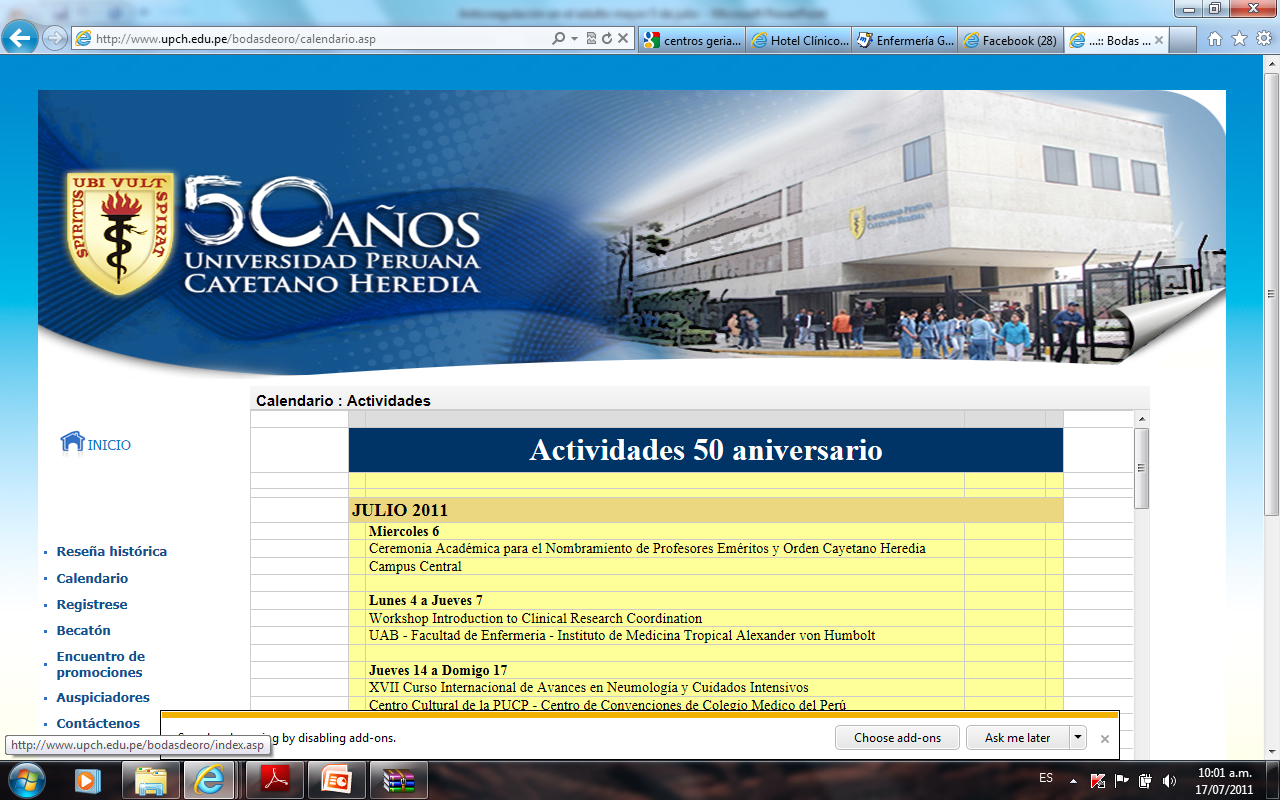 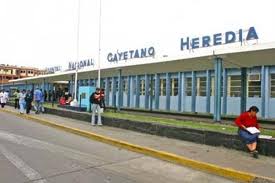 Muchas Gracias!
tania.tello.r@upch.pe